Pole na zdjęcie ilustrujące zgłoszenie
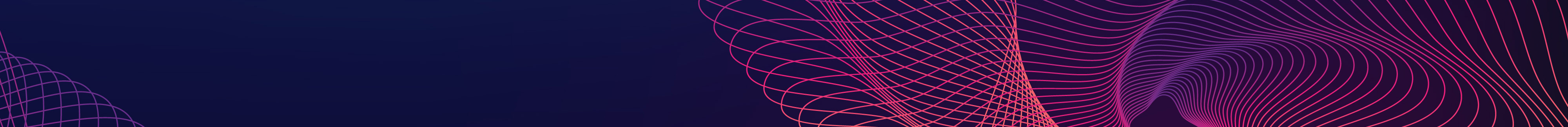 Kategoria: Zrównoważony budynek biurowy
Zgłoszenie:
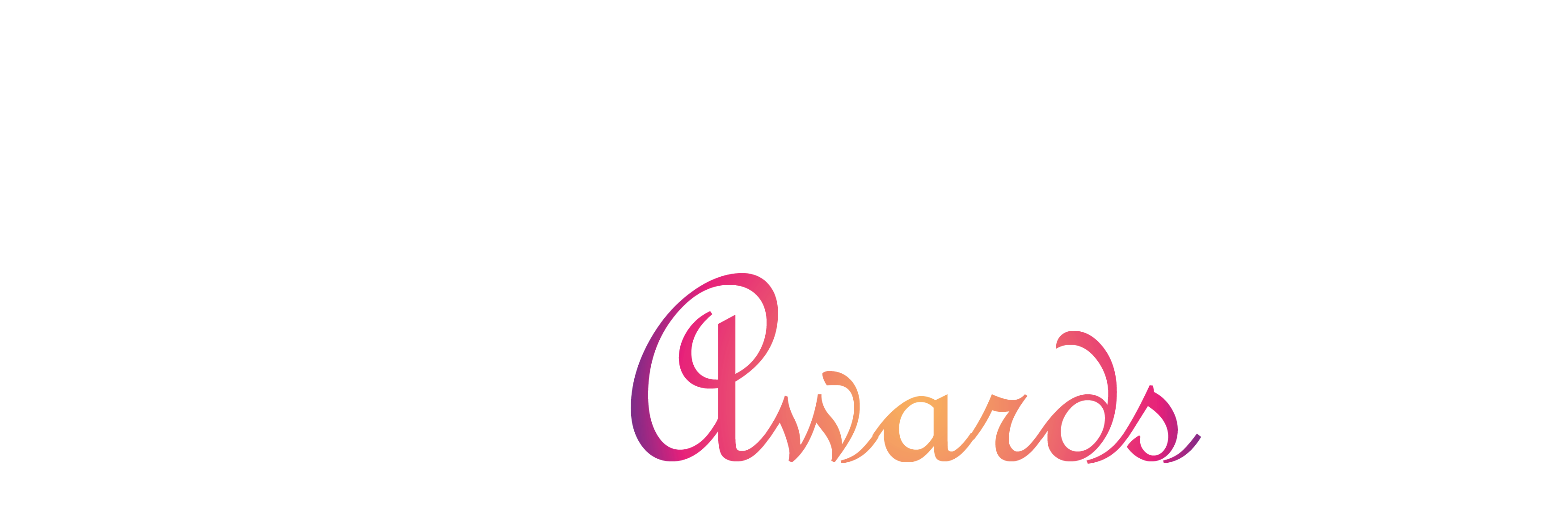 Pole na zdjęcie ilustrujące zgłoszenie
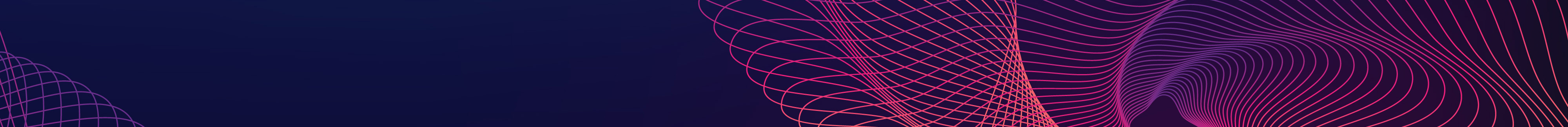 Kategoria: Zrównoważony budynek biurowy
Zgłoszenie:
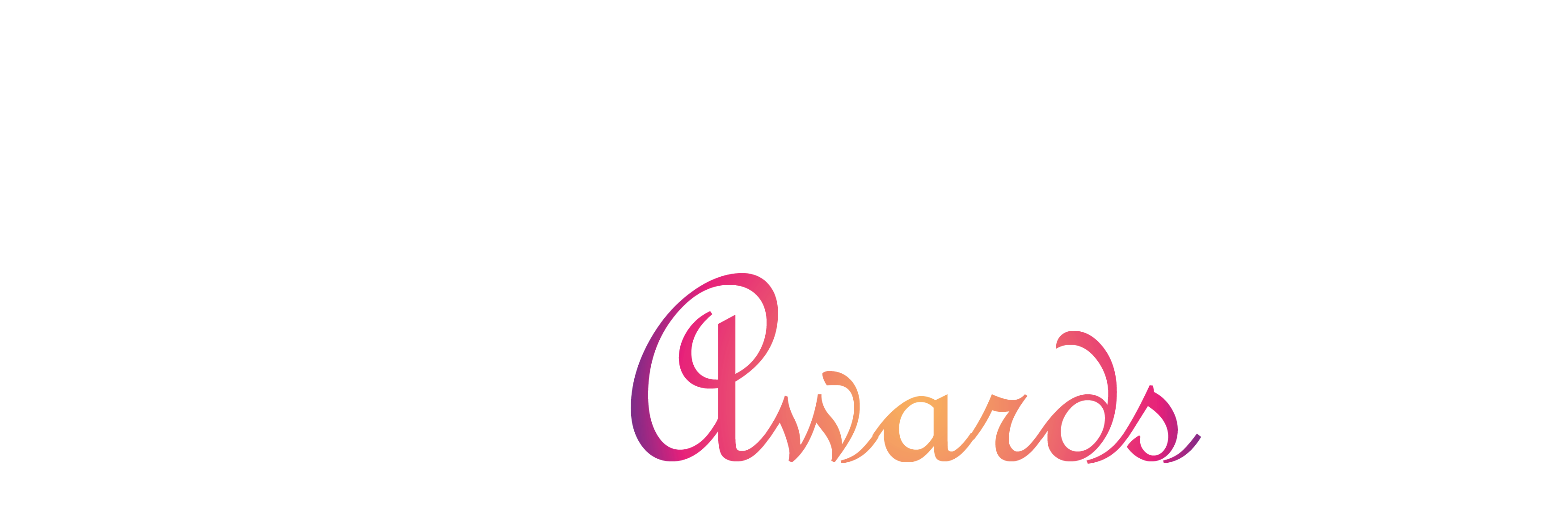 Pole na zdjęcie ilustrujące zgłoszenie
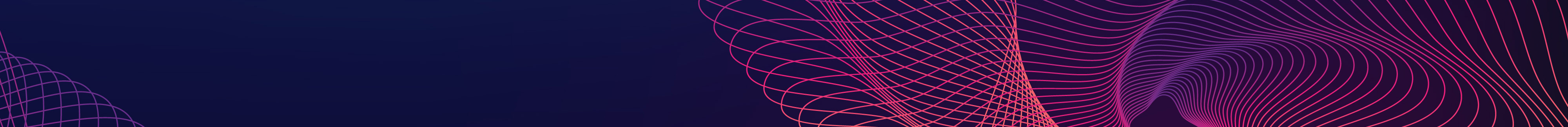 Kategoria: Zrównoważony budynek biurowy
Zgłoszenie:
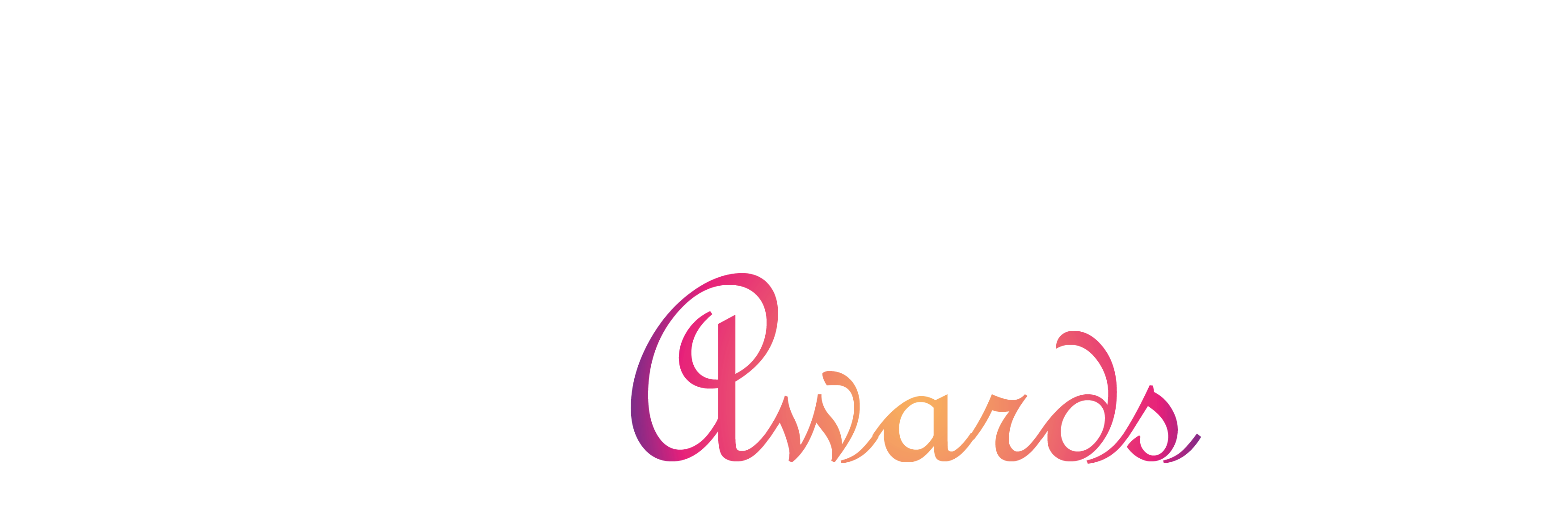